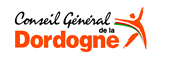 Le Plan Bois Energie
Recueil des données et partage
Le Plan Bois Energie : recueil des données
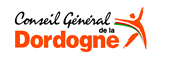 Le Plan Bois Energie : recueil des données
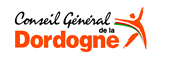 Le Plan Bois Energie : recueil des données
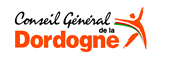 Le Plan Bois Energie : recueil des données
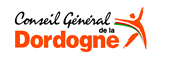 Merci de votre attention